Computer Essentials
Module 2
ICT
ICT stands for Information and communication technology. 
IT focuses on communication technologies 
People have created a global village i.e. – e-community in which people communicate in real time even if they are not communicating face to face
Mobile Technology
Smart phone – in smart phone we find operating system as well. Smart phones offers advanced features like PCs such as browsing the internet, miniature keyboard, read documents such as Word and Adobe. 

Mobile phones – these are used to communicate (texting, voice and browsing)
Office productivity applications
These are applications that can be used in an office environment.
Some examples are 
Shared online calendar
Online file storage
Microsoft office applications
Microsoft Word 
Microsoft Excel 
Microsoft Power Point
Microsoft Access
Hardware
Hardware refers to the physical components of the computer.
Hardware can be split in two groups
Internal hardware (The components that are inside the system unit)
External hardware(The components that are connected with the system unit)
Internal Hardware
Processor: to receive input and to provide the appropriate output. It handles all instructions such as processing mouse and keyboard 
Read Only Memory (ROM): It is a chip that holds software in order to boot the computer. (Non volatile – built it/ read only and not written)
Random Access Memory (RAM): the memory used by the computer. RAM is used while the computer is switched on. This is a temporary memory.
[Speaker Notes: Non volatile – unstable]
Storage
Hard drive – stores the operating system, application software, files and folders. 
SD cards – used by camera
Pen drives – connect via USB
External hard drives – connect via USB
Blue Ray - it is capable of storing high-definition video resolution (1080p)

The last three are used as backup. Backups are used in case of fire or data lost from hard drive
External Hardware
Printers: There are many types of printers. The most common is Laser printer. Ink jet printers are mainly used at home. 
Screens: VDU – Visual display unit is used to show the output of the PC. Projection devices can be attached with the PC. Touchscreens serve as an input and output device.
External Hardware
Scanners: These serve to convert printed material into a file format which can be used in the computer. 
Keyboard: The keyboard’s main function is to type characters that you want to appear on the screen. It can also be used to facilitate work by using keyboard shortcuts.
Mouse/ trackpad: These components are used to point, click and select items.
External Hardware
Webcam: It is used to record video clips on the computer.
Speakers: The speakers are used to output sound from the computer so that the user can hear when watching a video or listening to an audio file.
Microphone: This input device is used to convert sound waves so that we can be heard when doing a voice or video call or even recording a sound or video clip.
Types of Computers
Desktop Computers: These are designed to stay in one location
Laptops: A portable computer. A newer term is Notebook; a smaller version of a laptop. Both have VDUs (Video display units). 
Tablets: a portable computer that uses a touch screen as a primary device.
USB Port
USB stands for Universal Serial Bust
Through the USB port we can connect peripherals and other components to the computer.
The USB port can be also used to connect storage media and transfer files from and to the computer.
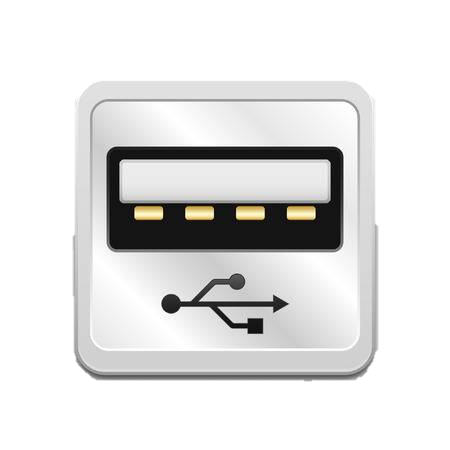 HDMI
It stands for High Definition Multimedia Interface
HDMI is proprietary audio/video interface for transferring uncompressed video data and compressed or uncompressed digital audio data from an HDMI-compliant source device, such as a display controller, to a compatible computer monitor, video projector, digital television, or digital audio device
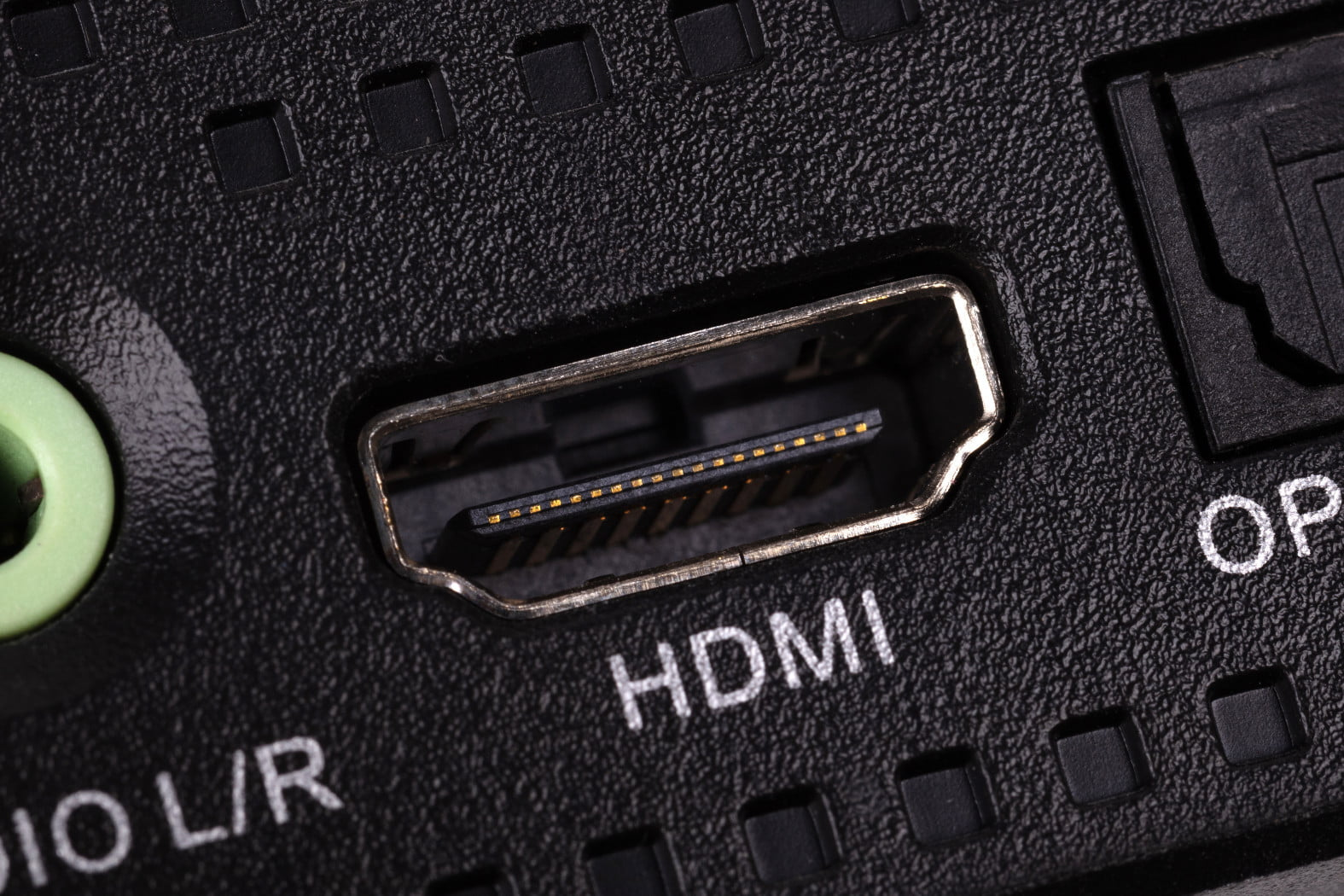 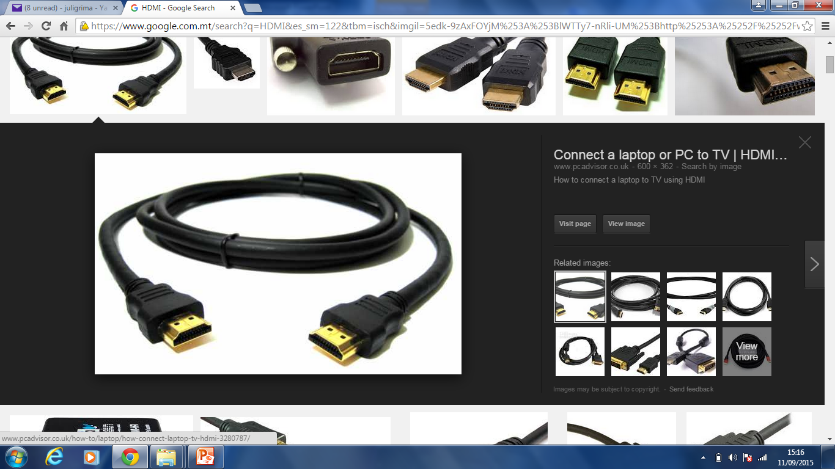 [Speaker Notes: A cable from laptop to TV]
Software
These are the instructions that make the computer work
There are two types of software
Operating System (this always comes first)
Application Software
Operating system or System Software
Refers to the files and programs that make up your computer’s operating system
It loads automatically when you switch on the computer 
Operating system is the first thing that is installed to your computer. (Before Applications)
There are many types of operating systems: IBM, DOS, XP, Vista, Windows 8, LINUX, UNIX, IOS (apple)
Application Software
The type of program which you use once the operating system is loaded
Examples of office productivity: Microsoft Word, Microsoft Excel, word pad
Examples of communication: Skype, What’s app 
Examples of social networking: Facebook, Twitter
Examples of design: Kompozer, photo shop
Examples of mobile application: calendar, play store
EULA
It stands for End User Licence Agreement
When you buy a software you are buying the licence to use the software. 
This is a legal contract between the author and the user. 
Copyright – the right reserved for the author. 
This does not contain any offers when it comes to buy
[Speaker Notes: Mock definition]
Types of Software Licenses
Proprietary – software is closed. Does not allow you to make any modification.
Open source software – software code is open to enhance.
Shareware – free software with limited functions.
Trial version – fully versioned for a period of time -  try before buying. 
Freeware – the software is copied and downloaded for free. The author preserves all rights.
Desktop and Taskbar
The purpose of Desktop is to illustrate all icons 
The purpose of Taskbar is to provide an easy way of opening and managing programmes.
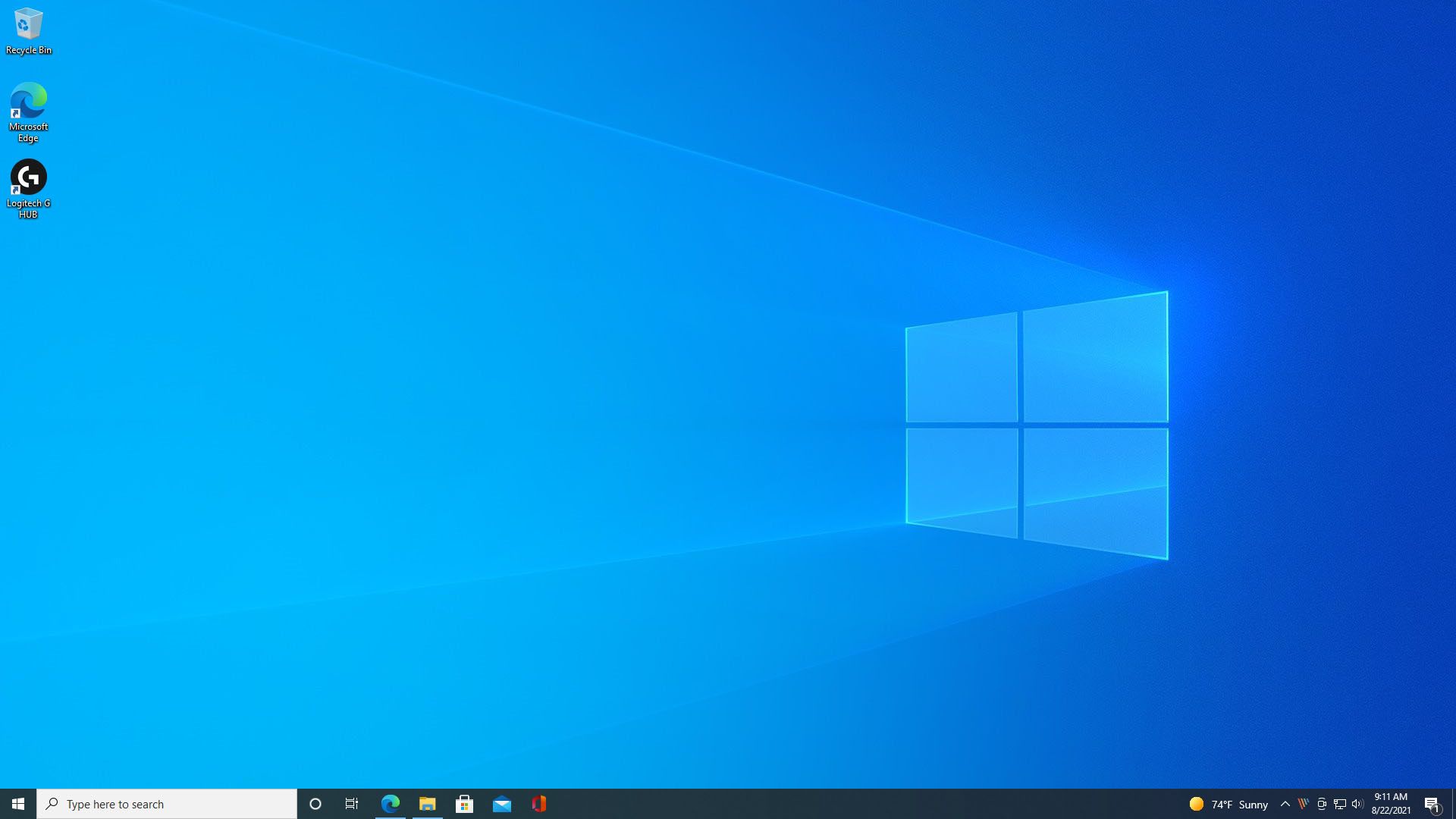 Icons
Icons represent a file, application or folder.
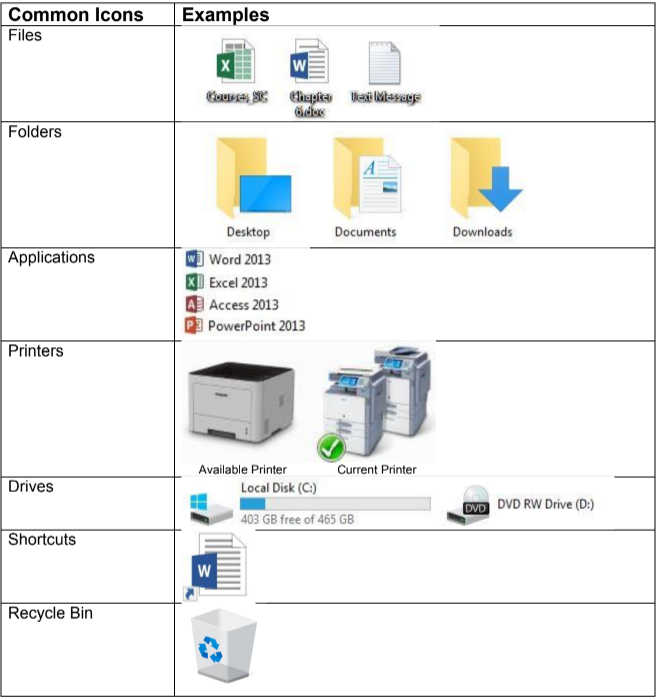 Creating shortcuts
Shortcuts are created to access the program easily and quickly. These are created automatically on desktop  send to
However shortcuts can be created in other location by using Create Shortcuts
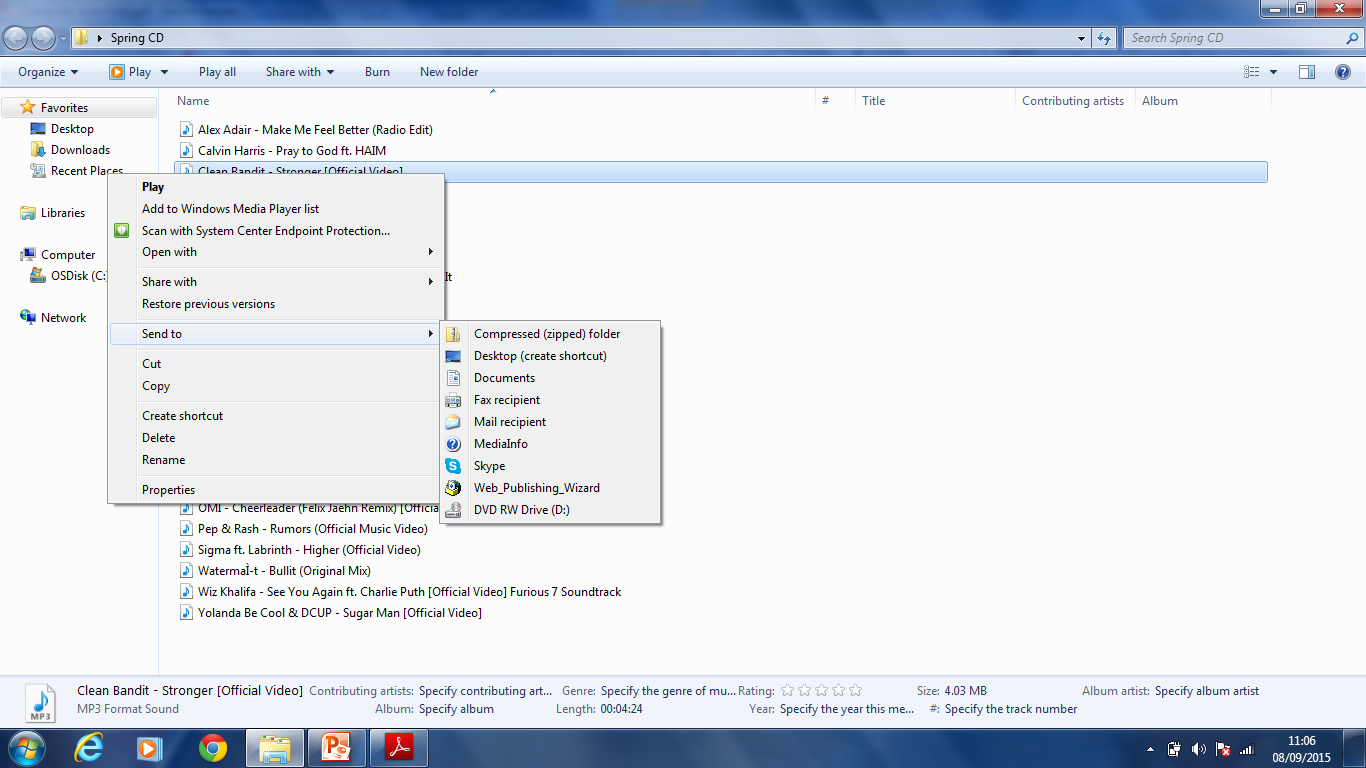 Create shortcut to another location
2
1
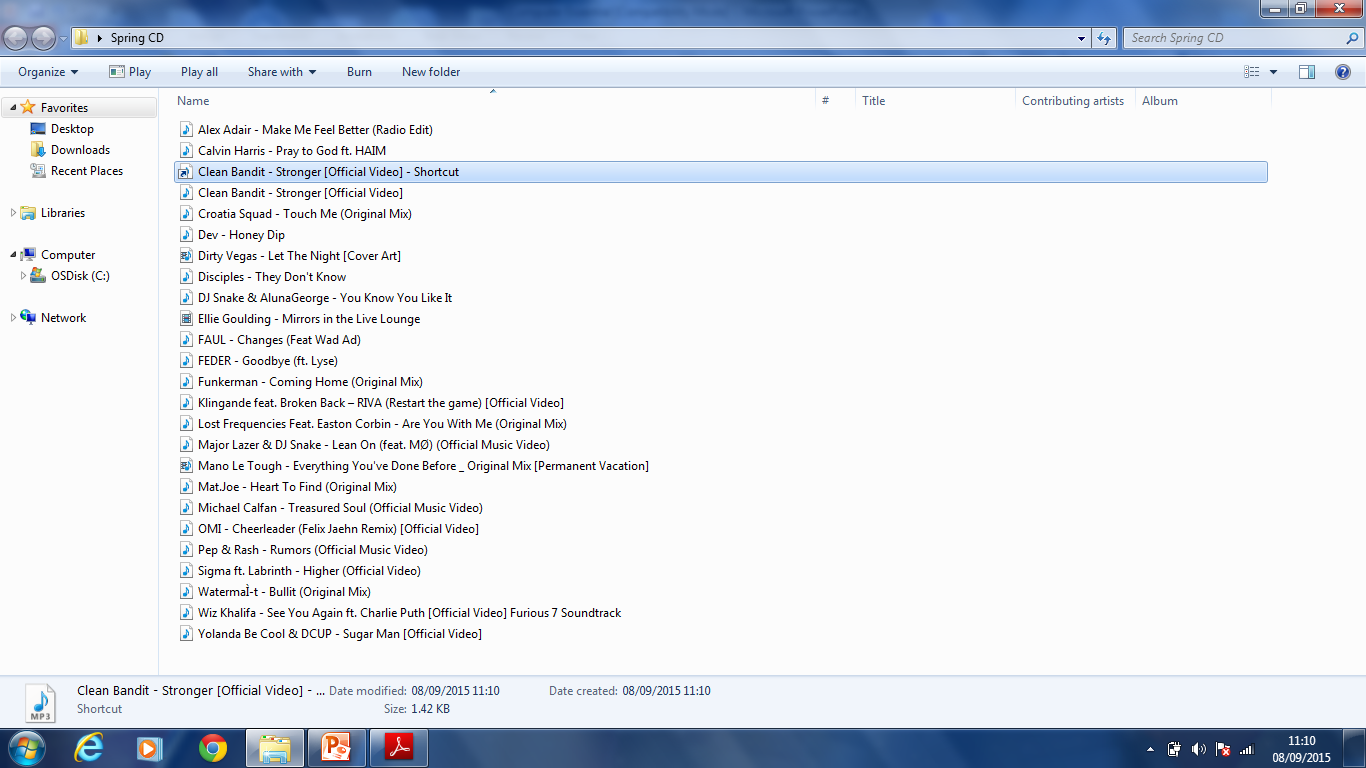 Right click 
Create shortcut
Cut
Paste on other location
3
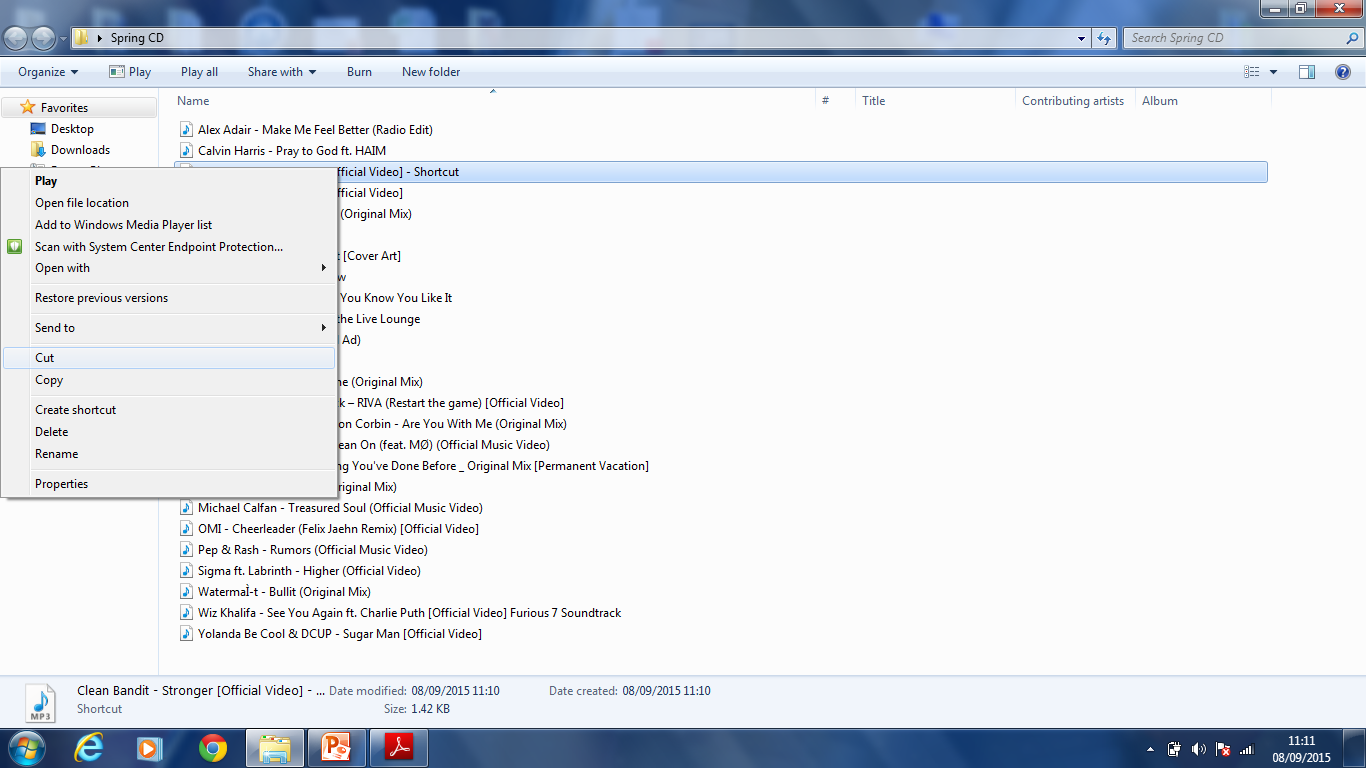 To Rename/Delete Folder or file
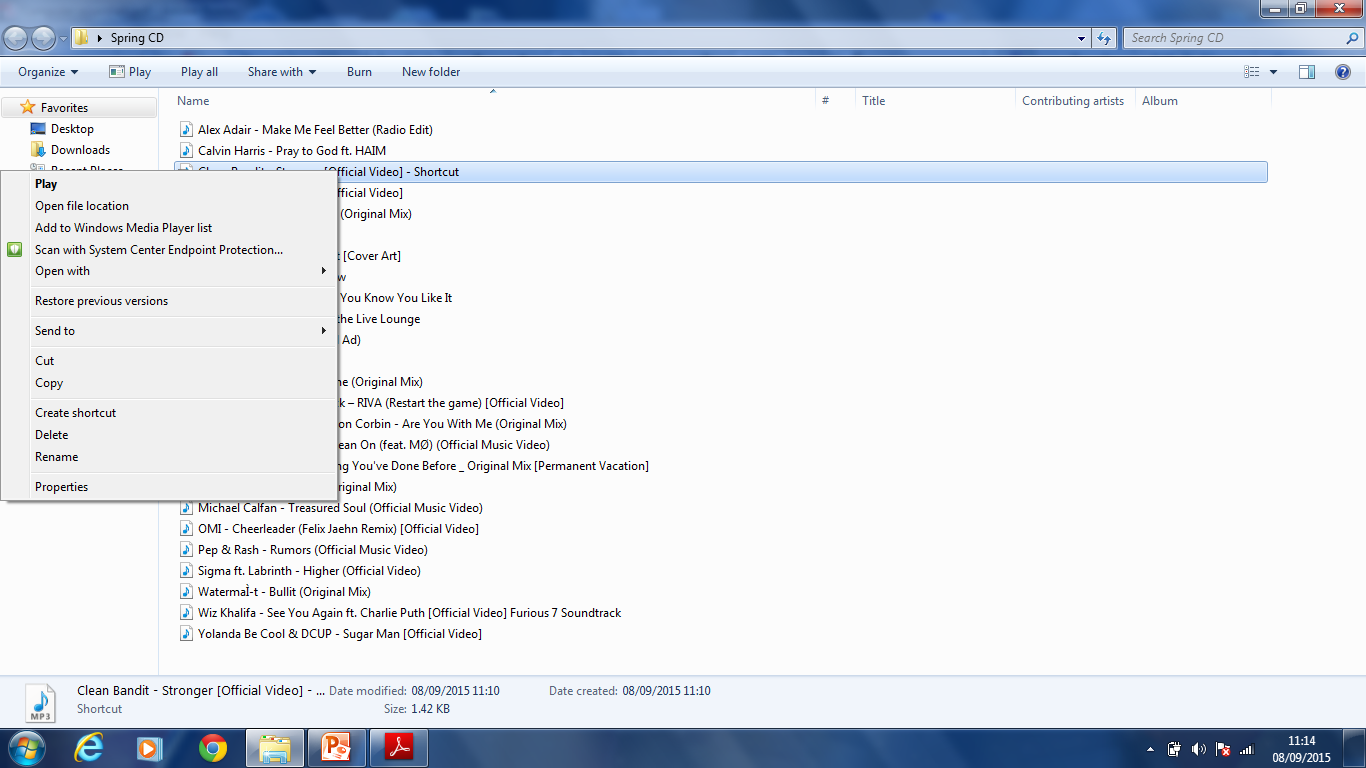 [Speaker Notes: Two possible answers]
Using the recycle bin
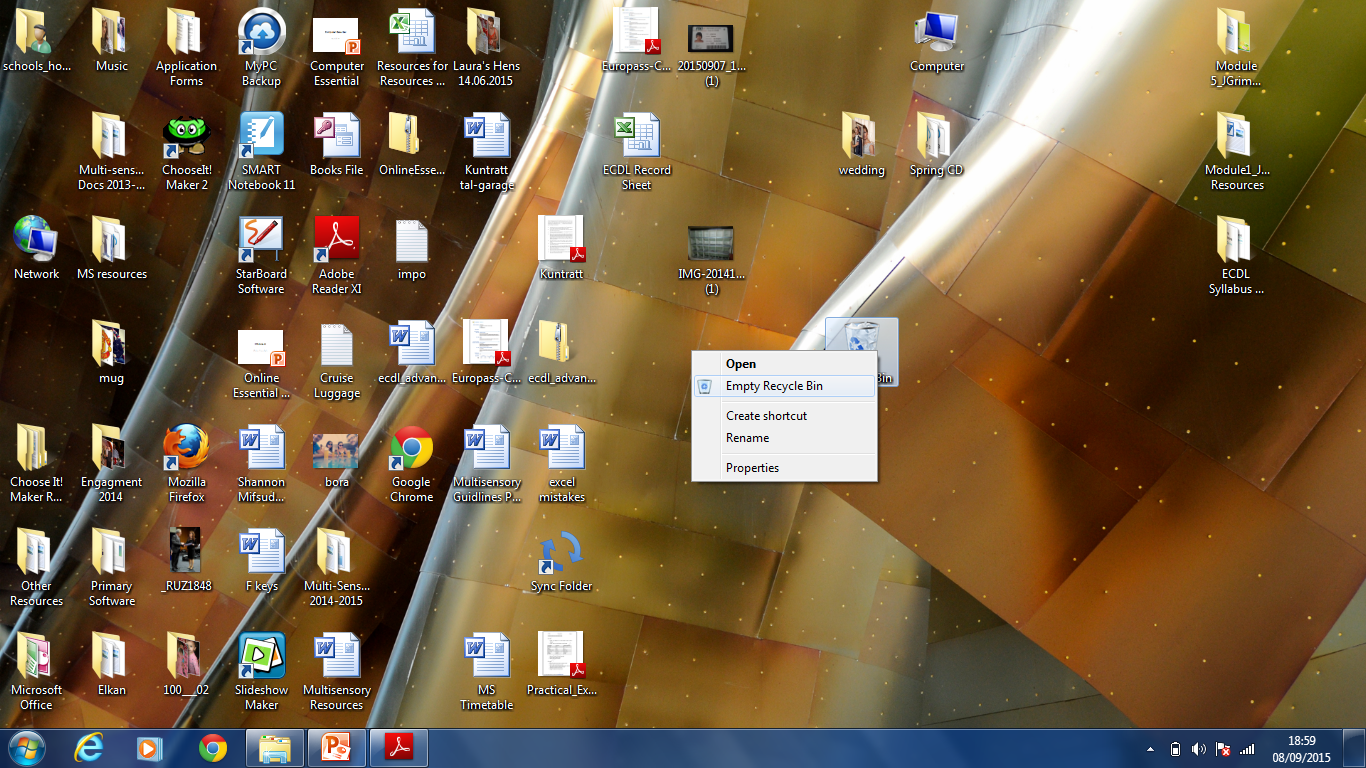 To delete all items from the recycle bin
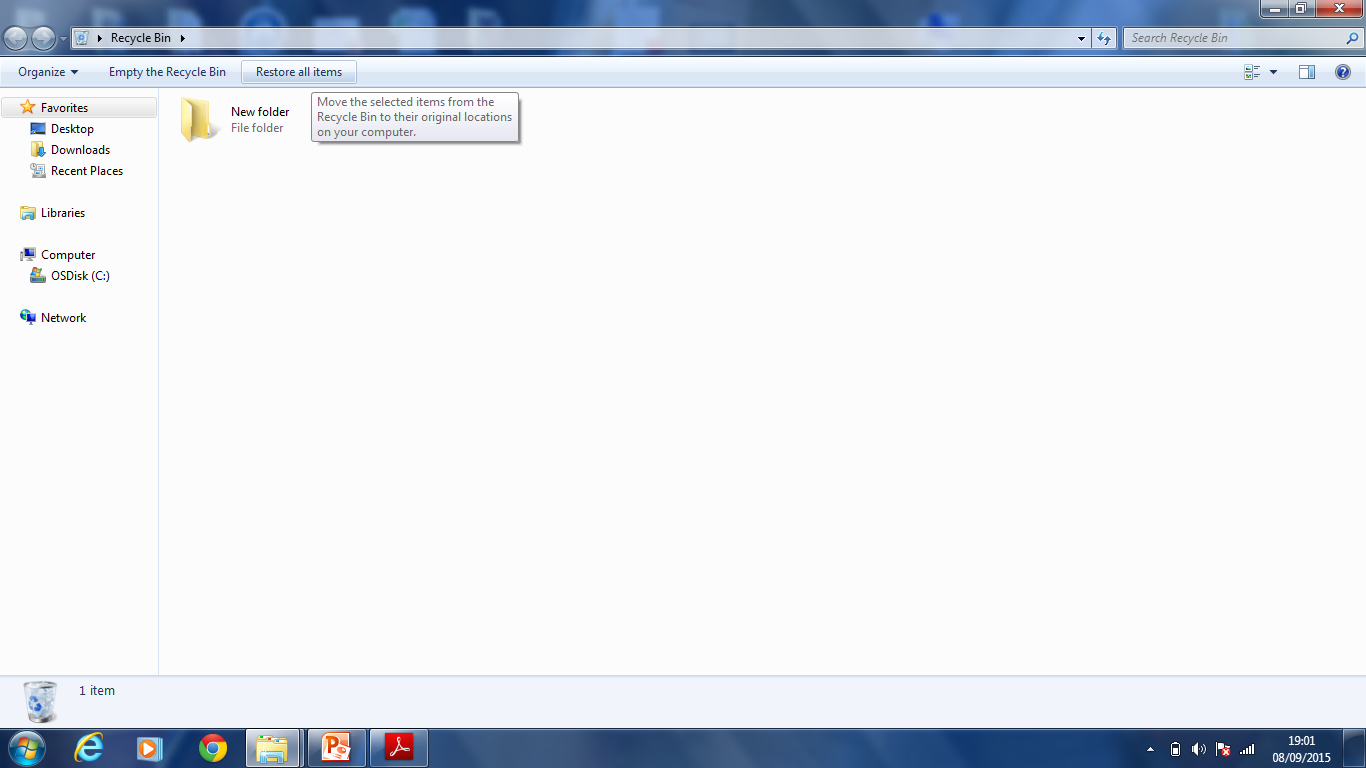 Double click on it and choose restore all to restore items
Help and Support
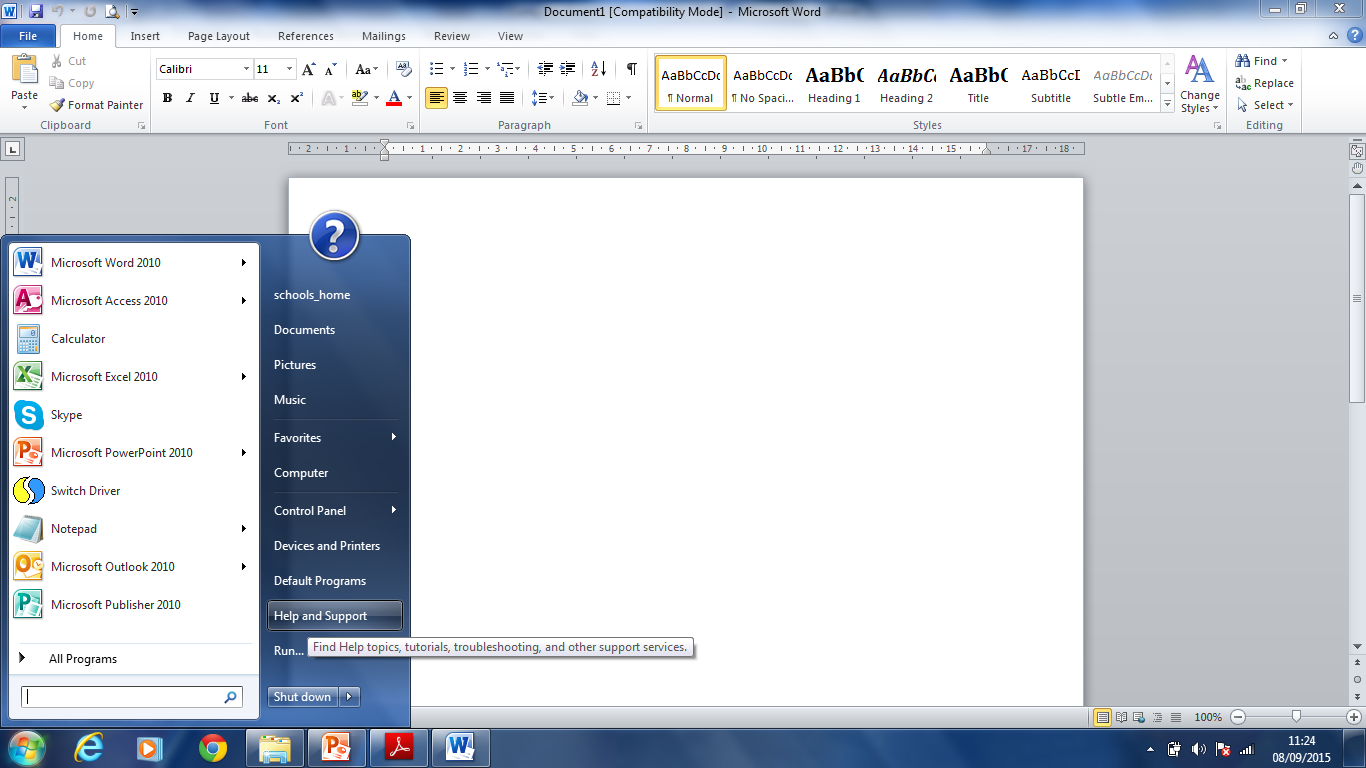 Help and Support is used to find information such as on computer devices, network etc.
Control Panel
This is used to view basic system information
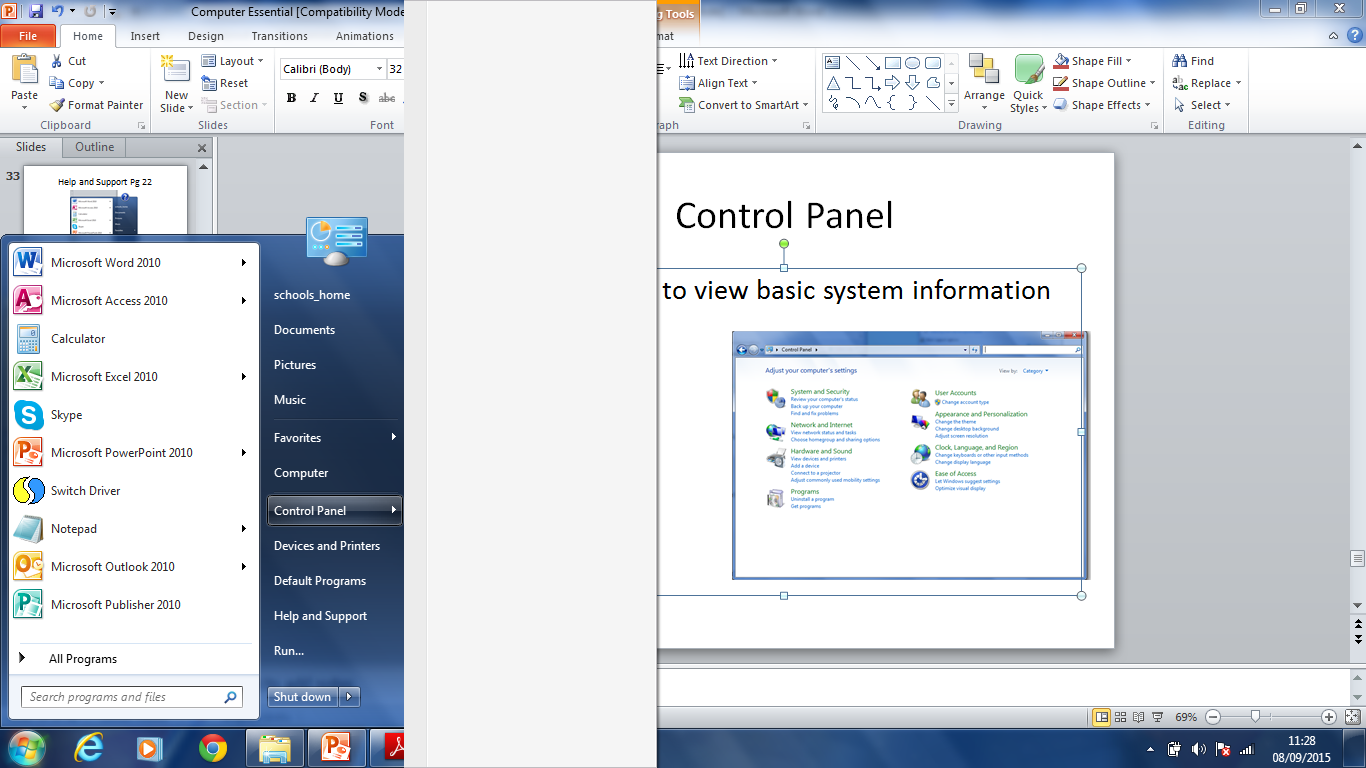 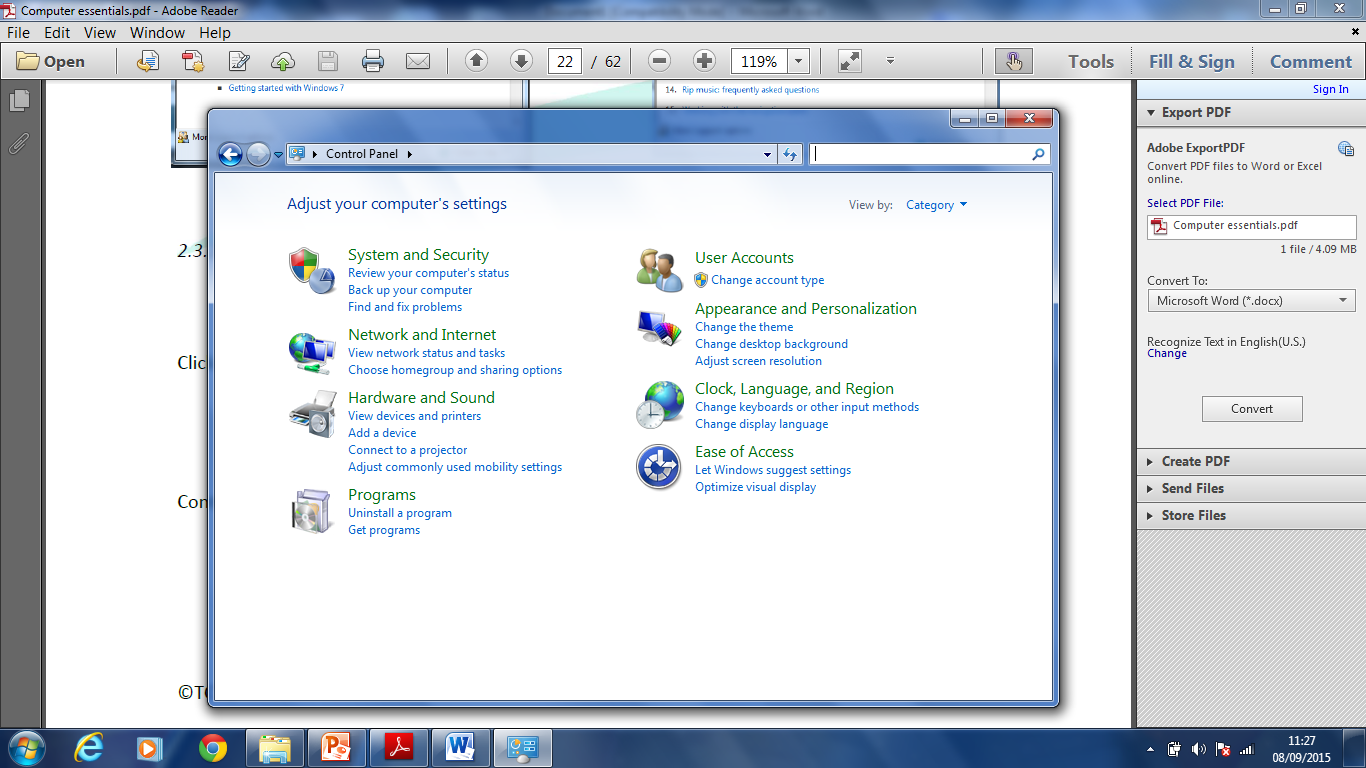 Control Panel
To view RAM or any other System Information
2. To change desktop background (personalize)
3. To change date and time
4. To change default language 
5. To uninstall a program
6. To modify volume
Screen Resolution
Screen resolution refers to the clarity of the text and images displayed on your screen. 
To change the screen resolution of our computer
Right click on the desktop.
Select Display Settings.
Adjust resolution.
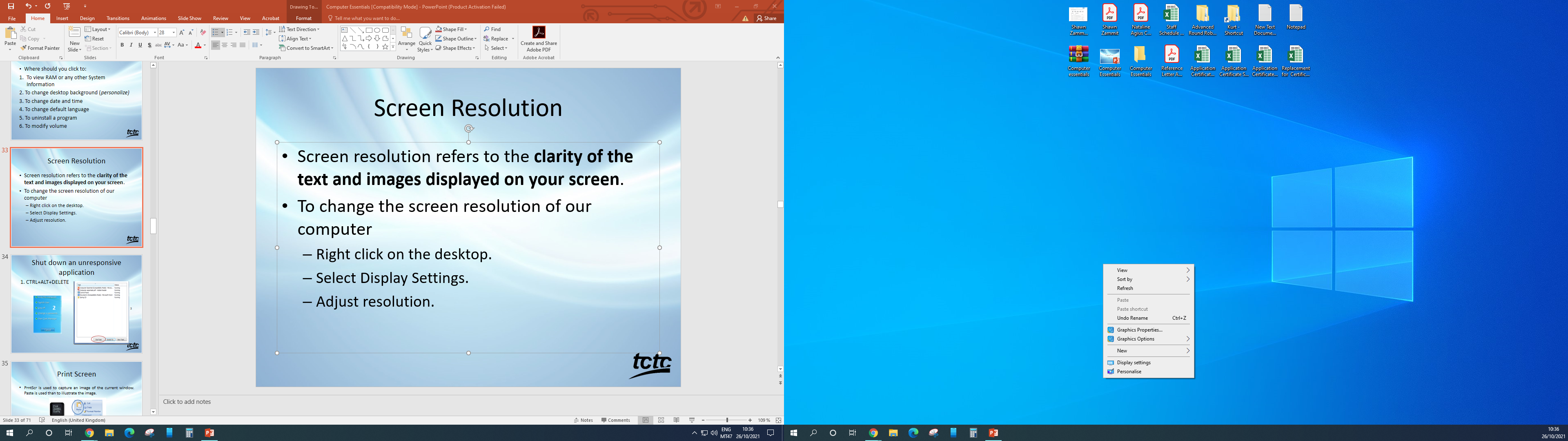 Shut down an unresponsive application
1. CTRL+ALT+DELETE
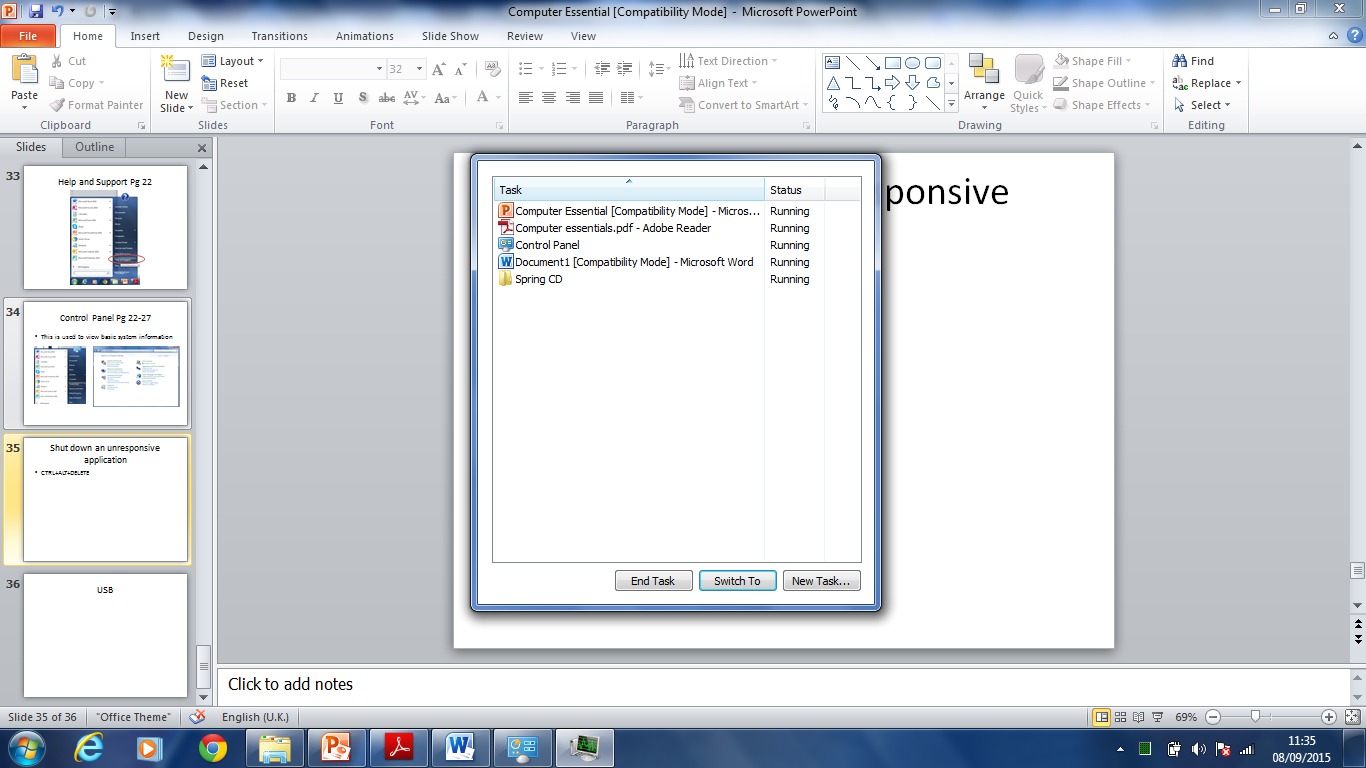 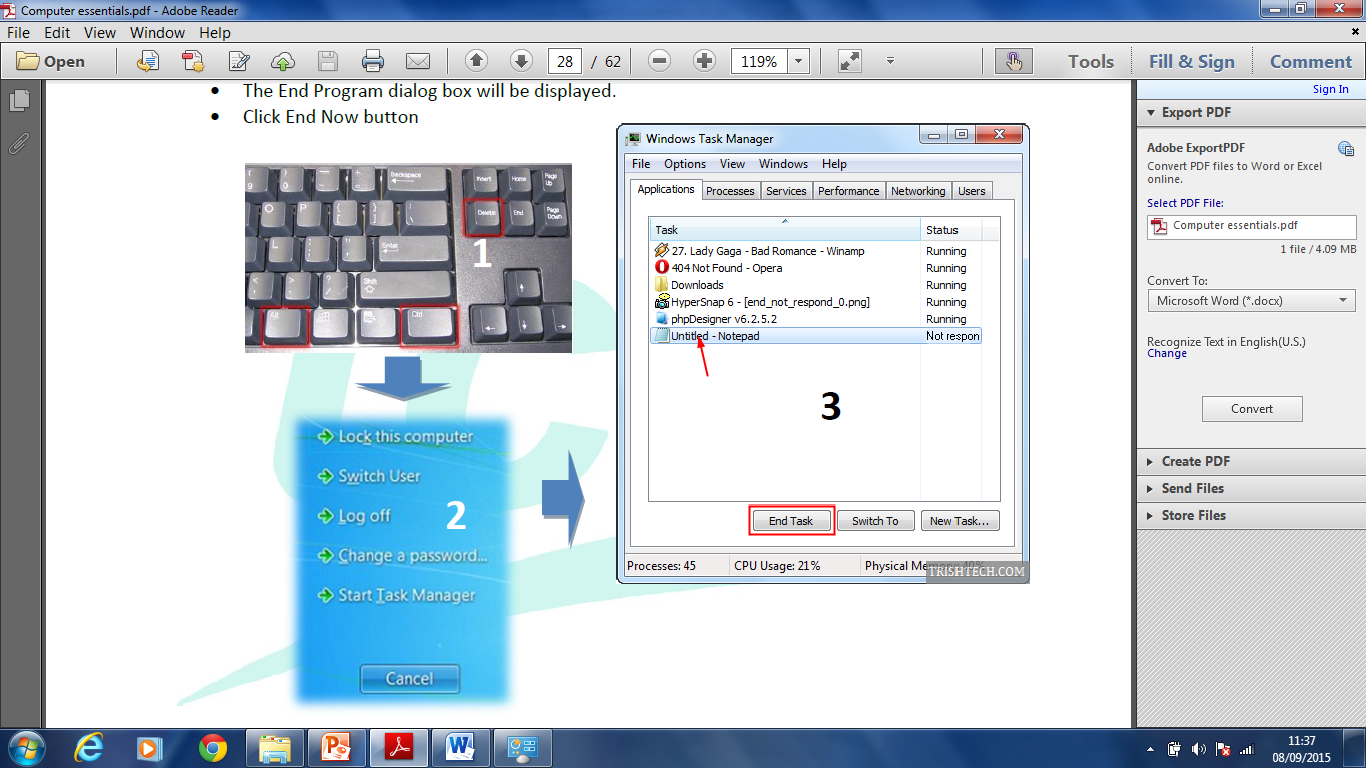 3
Print Screen
PrntScr is used to capture an image of the current window. Paste is used than to illustrate the image. 




If you only need to capture an image of the active window press ALT+PrntScrn
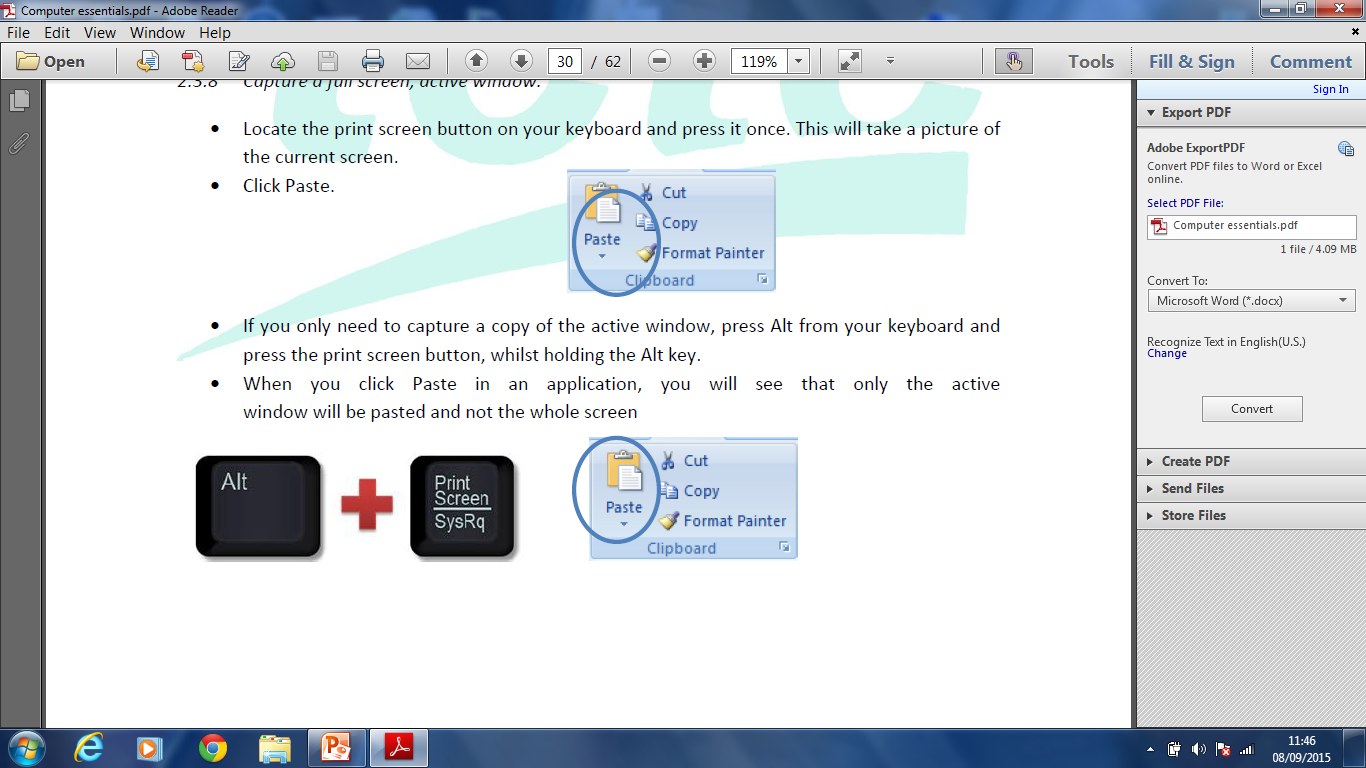 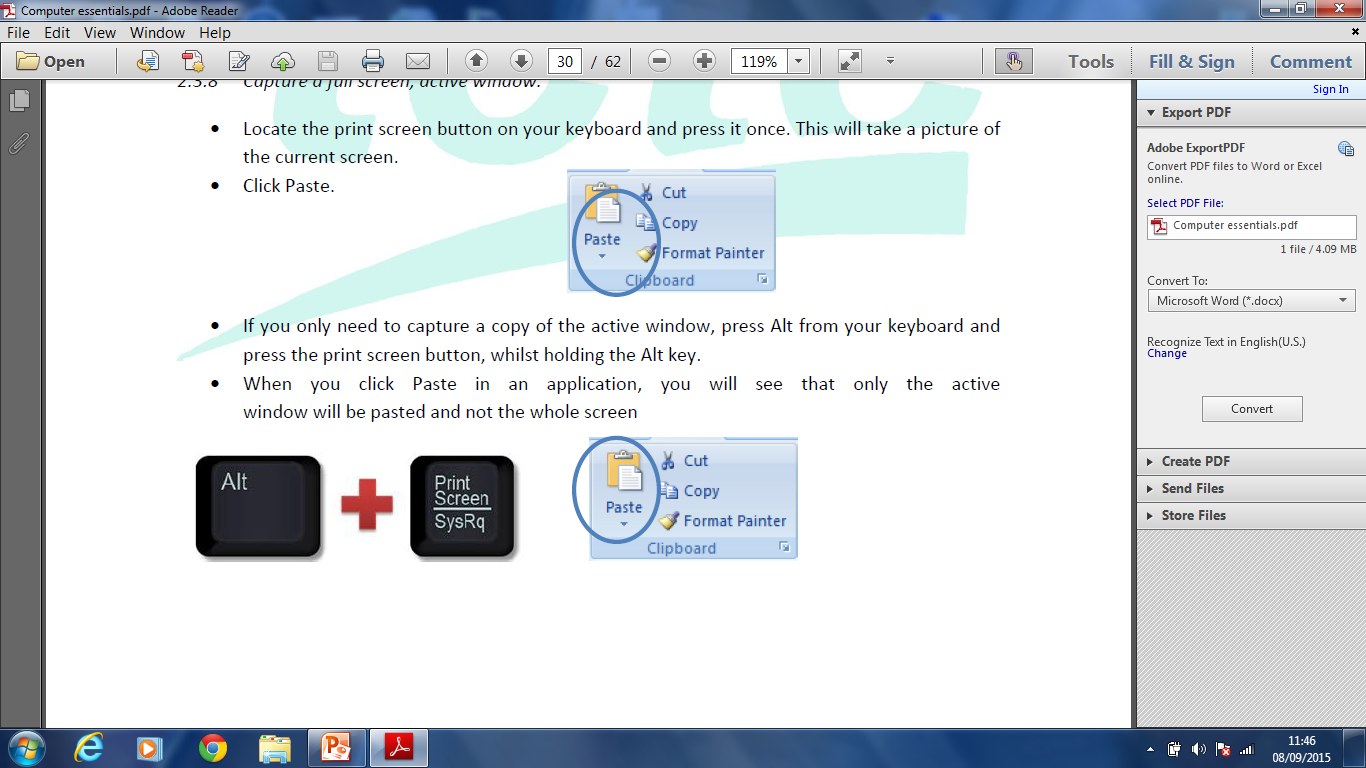 Printing
Printing options are accessed from the control panel i.e. Hardware and Sound
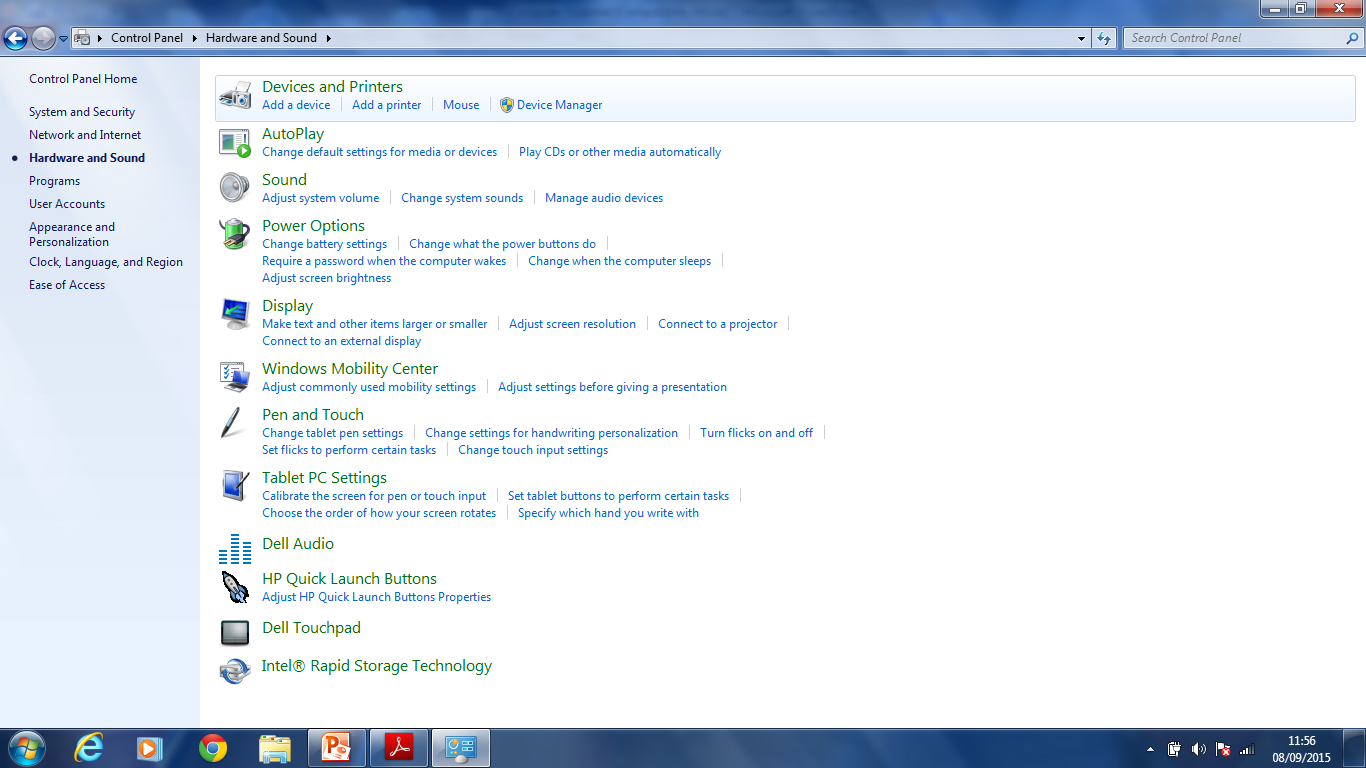 Print Tab
Add a device – adding a another storage device or laptop
Add a printer – to add another printer or fax
See what’s printing – to cancel a print job
Manage default printers – to change  default printer
Print server properties – to view specifications
Remove device – to delete a device
Preview of the Print tab
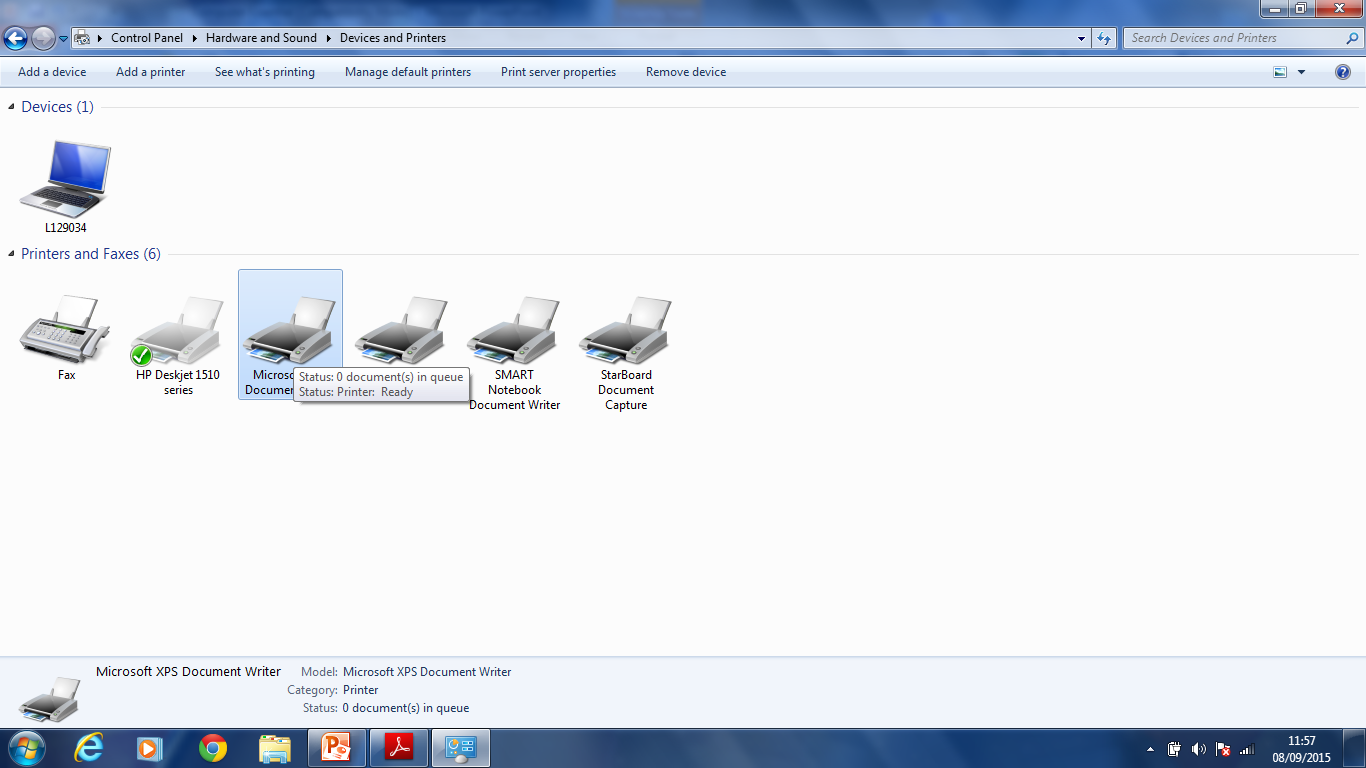 Pause, Stop/ Cancel a Print Job
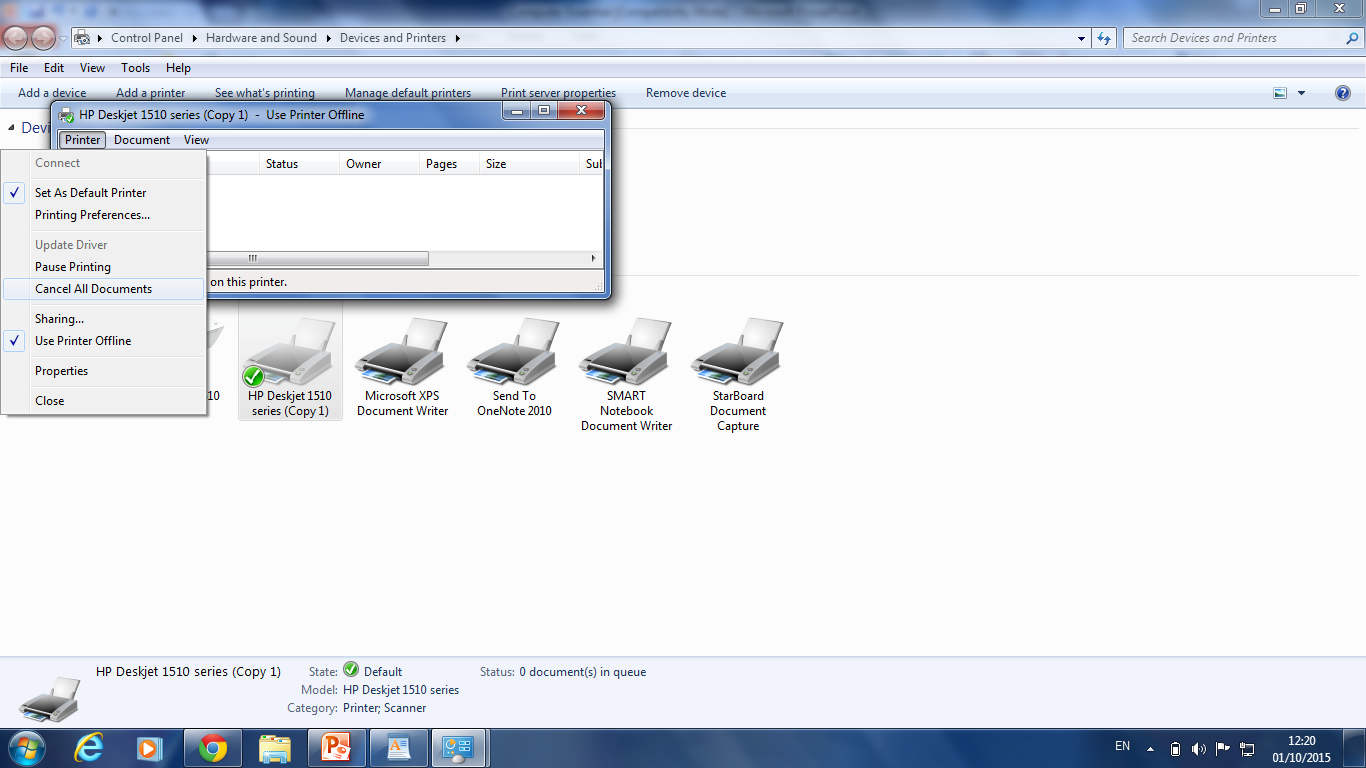 See what’s Printing tab will enable you to stop or to pause a printing document
File Management
Drives

Windows uses a system of drive letters to point to different physical drives. For instance a Hard drive is usually marked as C while floppy disks are referred as A. Removable disks may be assigned with different letters depending on the number of disks.
Files
Files are organized into folders. (these are referred to as directories) – to divide and subdivide. This hierarchy is usually referred as directory tree. The very top folder is referred as the root folder. 
From the properties option you can know the name, size and location
File/folder Properties
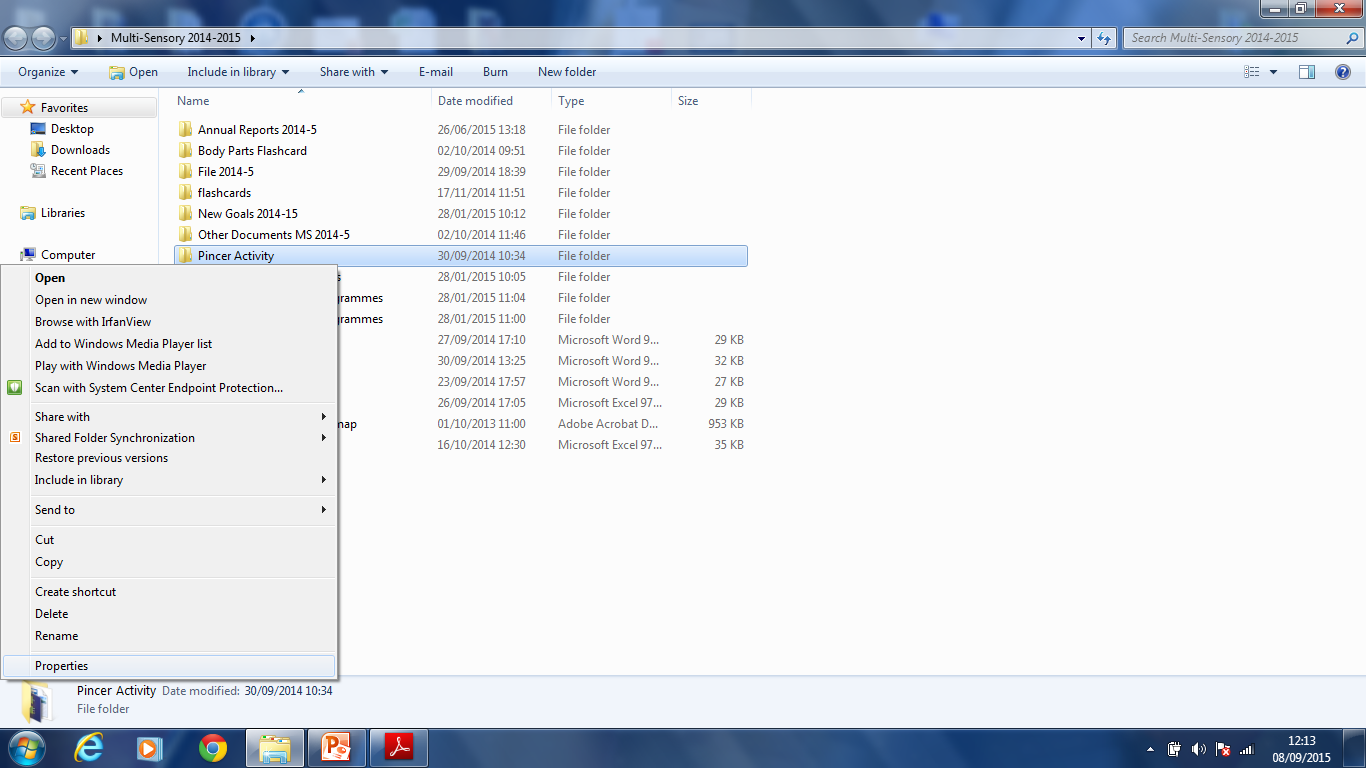 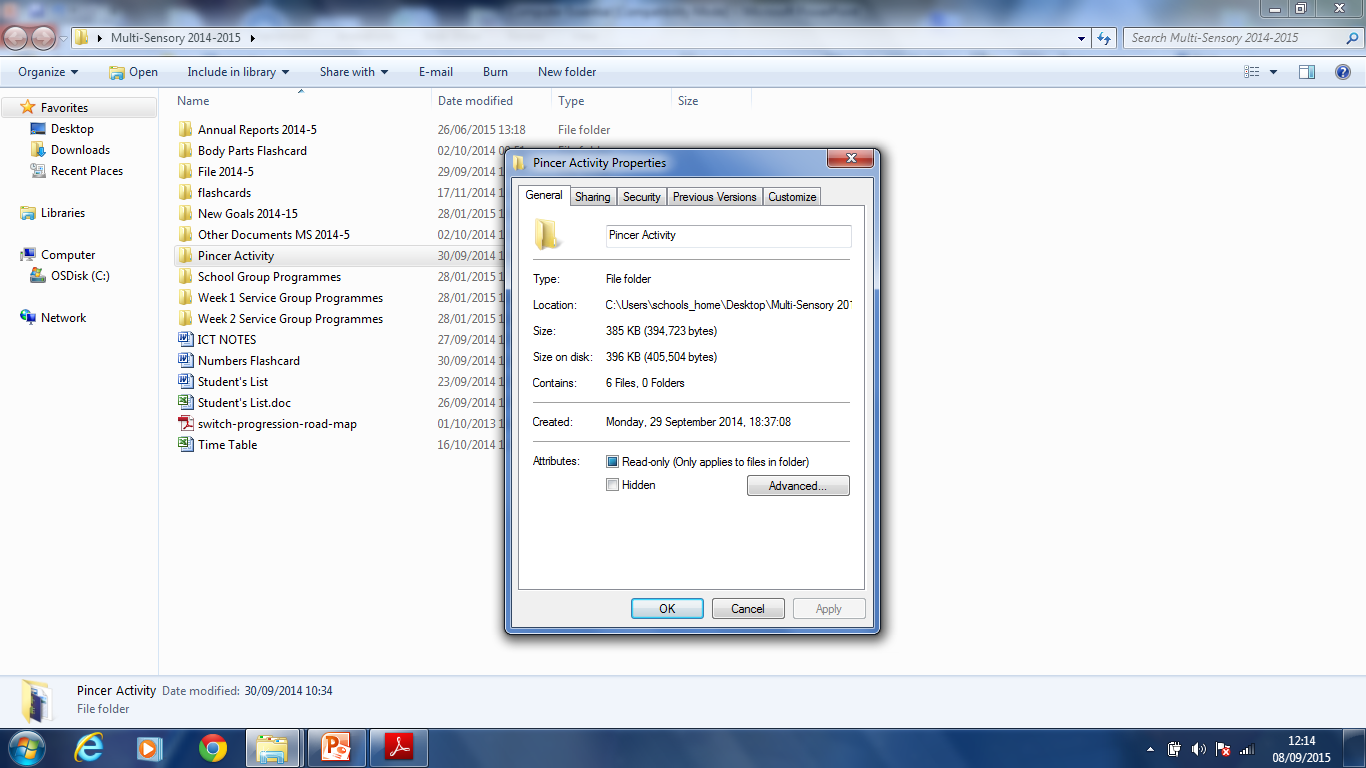 View Tab – Change View
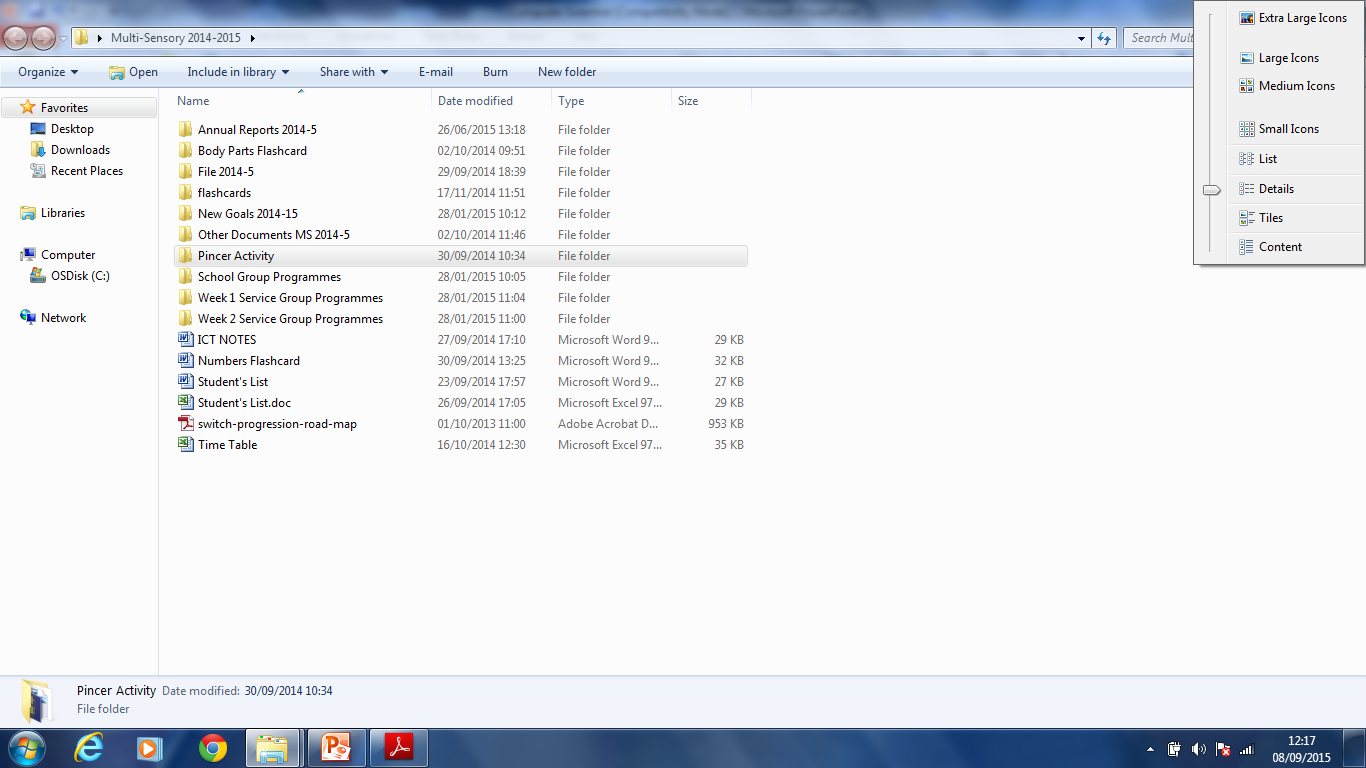 If you need to sort by Name or Size just click on the heading
File Extension
Usually a file ends up with a 3 character.
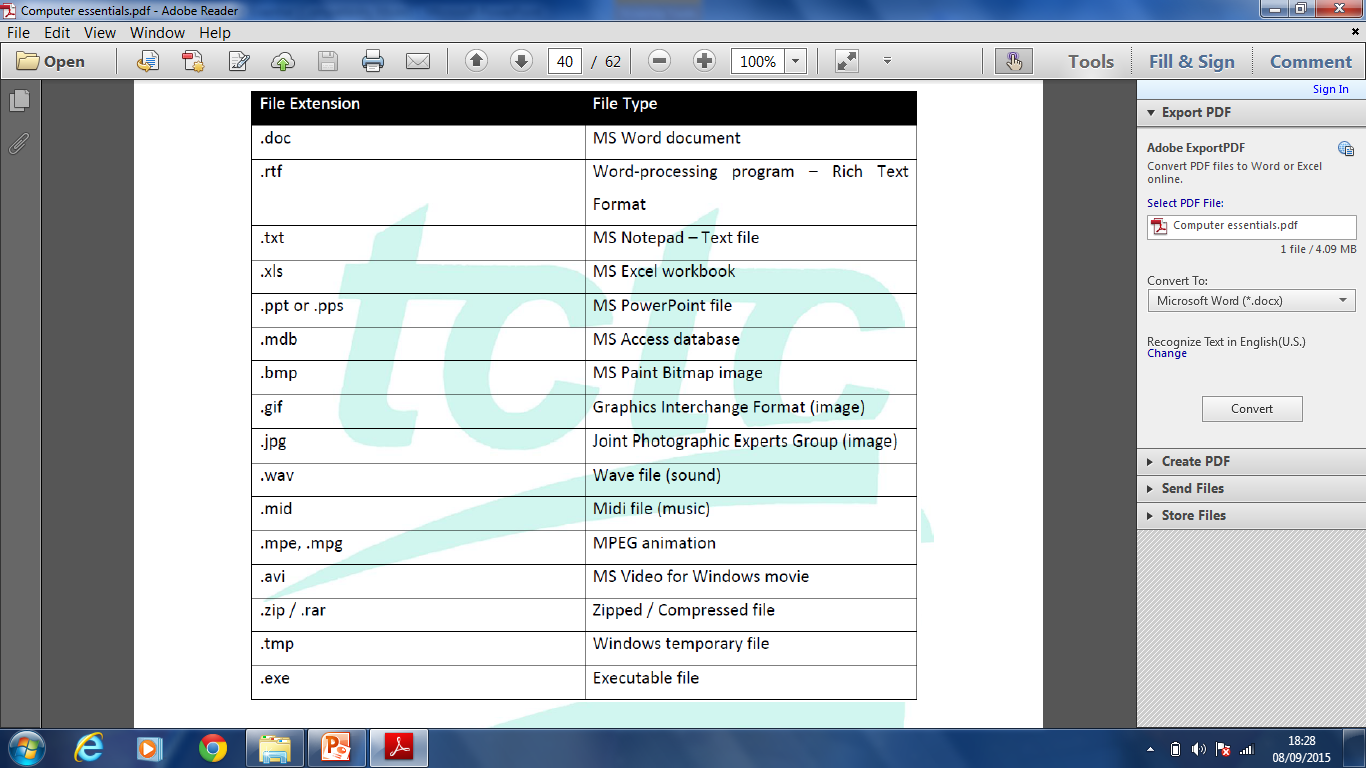 Create Folders
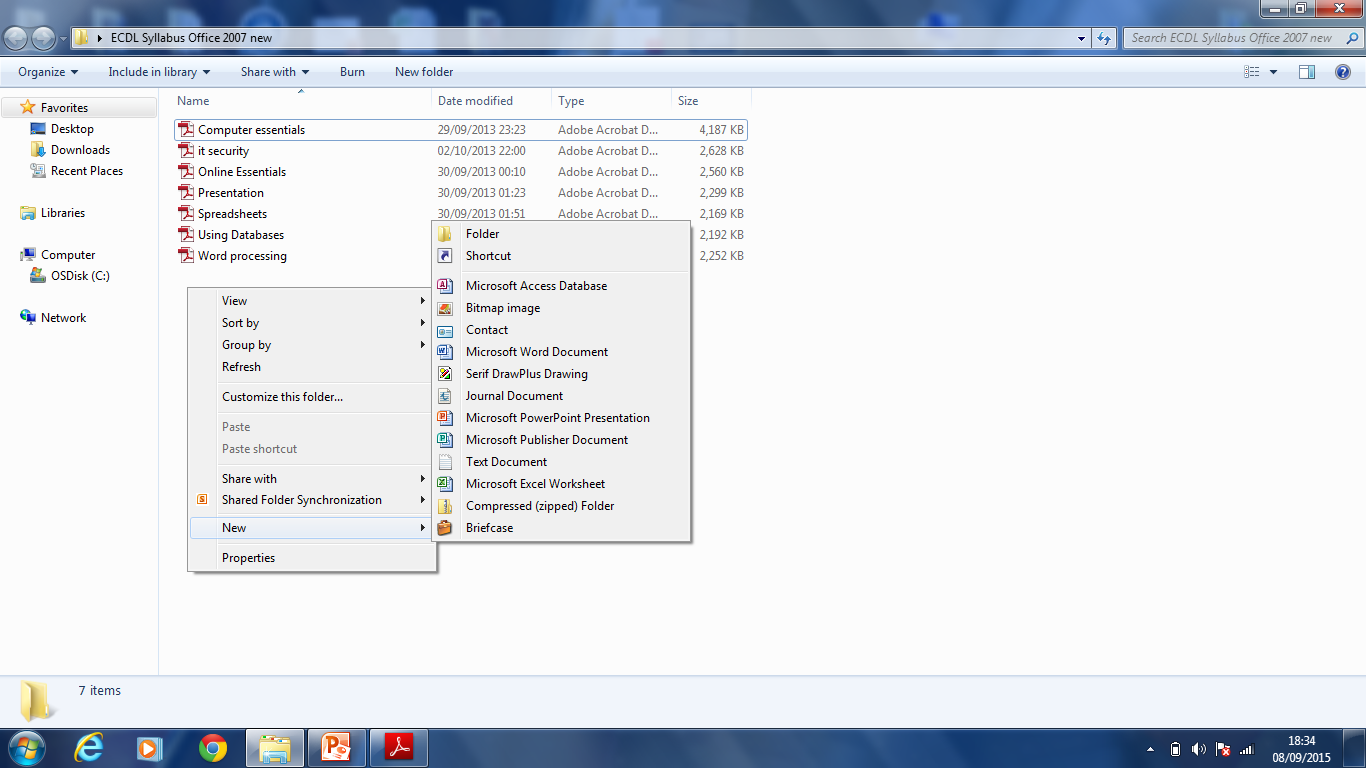 [Speaker Notes: Find the location and then right click]
Rename/ Delete
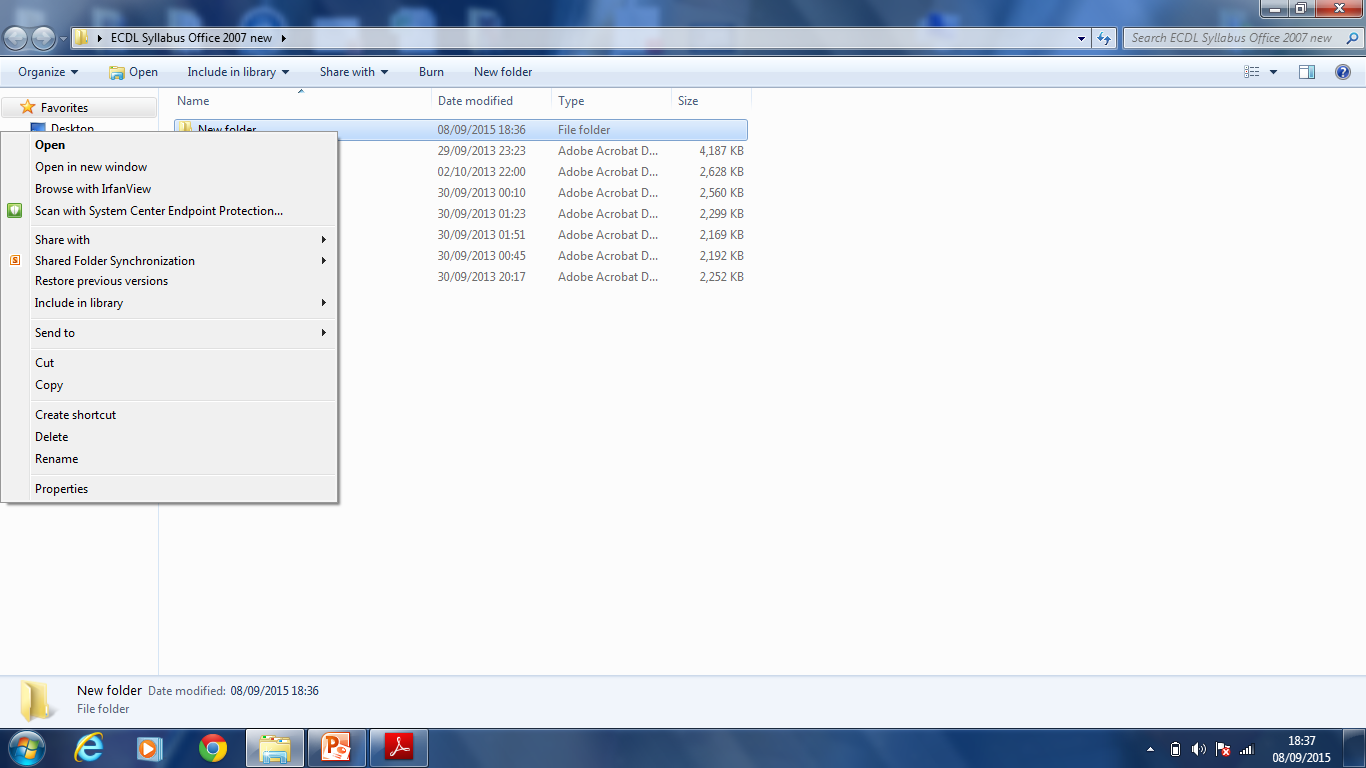 Right click on the folder it self
Good Practice
Use meaningful names for files and folders to help search
Names should be logical and meaningful to all users.
Search Tab
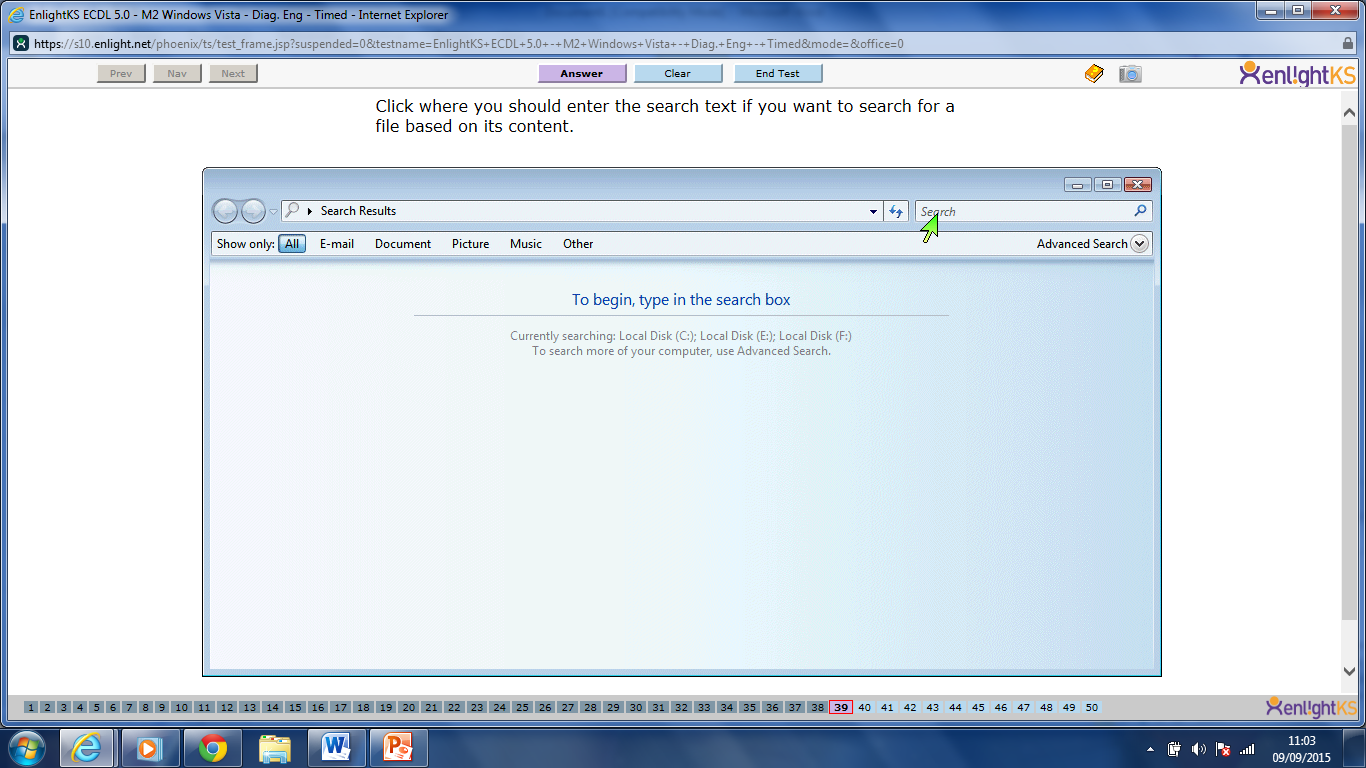 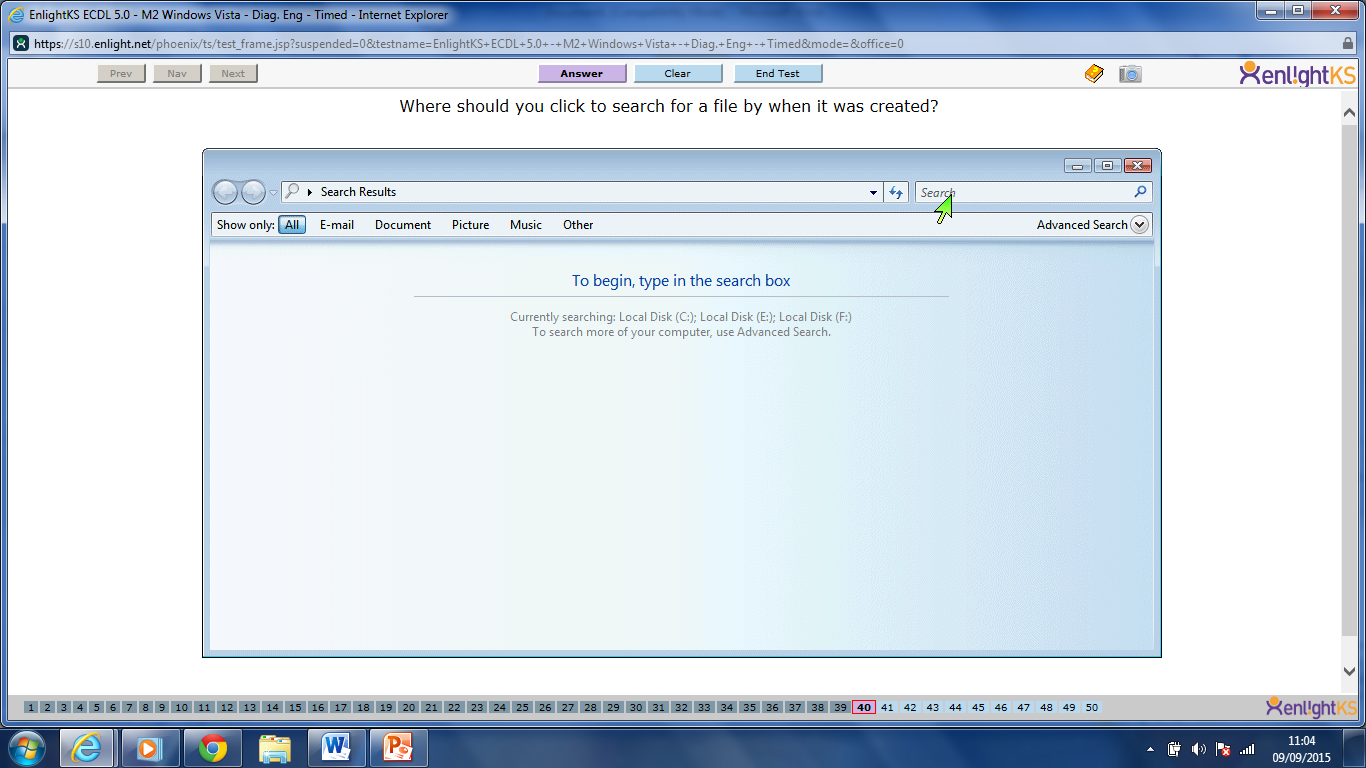 Search Files by properties
To search you can either use part of name of the file/ folder or wild cards. 

Examples of wildcards:
z* : starting with z 
z???: all files containing 4 characters but starting with z
za*: all files starting with za
za???.xls : all excel files starting with za with 5 characters  
&.txt  , &.xls : & is used to find all files with the requested extension 
Date Modified – example datemodified:11/2/2016
Organising Files and Folders
To select an individual file / folder – click on it and it will highlight in blue
To select a number of files and folder under each other – click on the first folder and use the shift button 
To select a number of non adjacent files/folder – click on the first folder and than hold the CTRL while clicking on other files/folders
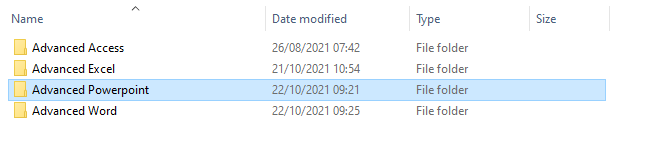 1
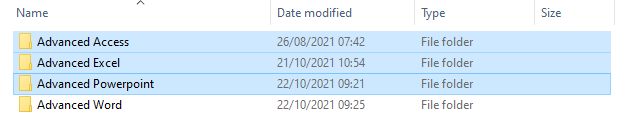 2
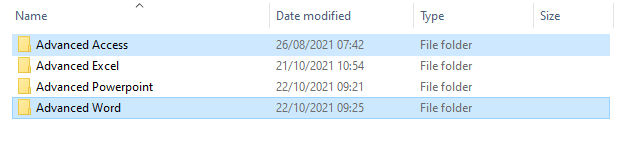 3
File/Folder Compression
Files/folders are compressed for a smaller size. This allows you to save disk space.
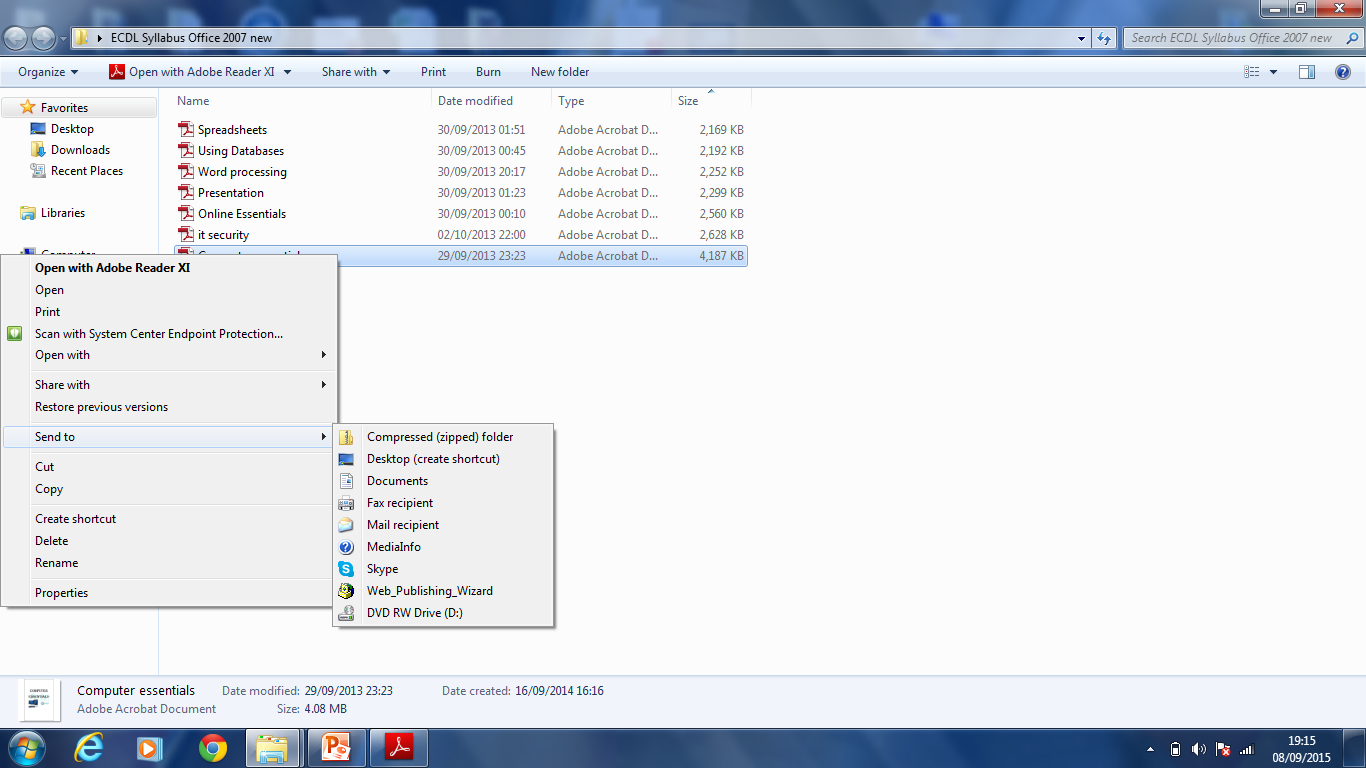 Extract
Files/ Folders that are compressed can be extracted to desired location.
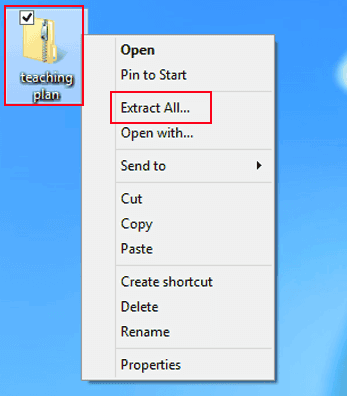 Network Concepts
Network is when you have two or more computers connected to each other. 
This will enable sharing of files and information between multiple system
Computers are connected through cables such as phone lines or wireless
The Internet
Internet: a global network of interconnected networks. The internet  relates all the software and hardware related to it.
Internet Services
Wi-Fi – wireless access to the internet to the people
Cable – these supply TV access and also internet access (fast connection)
VPN: Virtual private network. This is used by companies to provide remote offices to its users. (Username + password)
Transfer Rate
Transfer rate is commonly used to measure how fast data is transferred from one location to another. 
Common units: Bps, kps, mps, gps 
Downloading – transfer data from the internet/ network to your computer 
Uploading – transfer data from your computer to another computer /internet
ISP
This term stands for Internet Service Provider.  The ISP gives you connection to the internet either via telephone line or cable connection.
Malware
Malicious software. This is designed to damage your computer without consent. There are different types: viruses, spyware, worms, Trojans, rootkits and so forth. 
Viruses present them selves as harmless to deceive the user. 
Virus needs to infect the host file to infect the computer 
Anti virus programs can be installed to your computer to protect against these viruses. 
Anti viruses software  should be updated regularly to protect against newly created viruses.
Types of malware
Worm: it infects additional computers via network
Trojans: these appear harmless. These are found in websites such as gaming or gambling or also via emails. These can be also hidden in free software 
Spyware: this can capture information like e-mail, passwords and usernames, credit card information 

Running an unknown downloaded file can be a common way to infect a computer
Anti-Virus
Anti-virus is a software that is used to scan the computer for malware.
It is important to keep anti-virus software up to date.
A windows based computer will have an already installed anti-virus software when the operating system is installed. Windows Defender.
Firewall:  prevent unauthorised computer access. However firewall do have some limitations
Computer accessibility
Voice recognition software (Give commands to the computer using your voice)
Screen reader software (designed for the visually impaired)
Screen magnifier software (makes the screen easier to read)
High contrast (Changes scheme of colours)